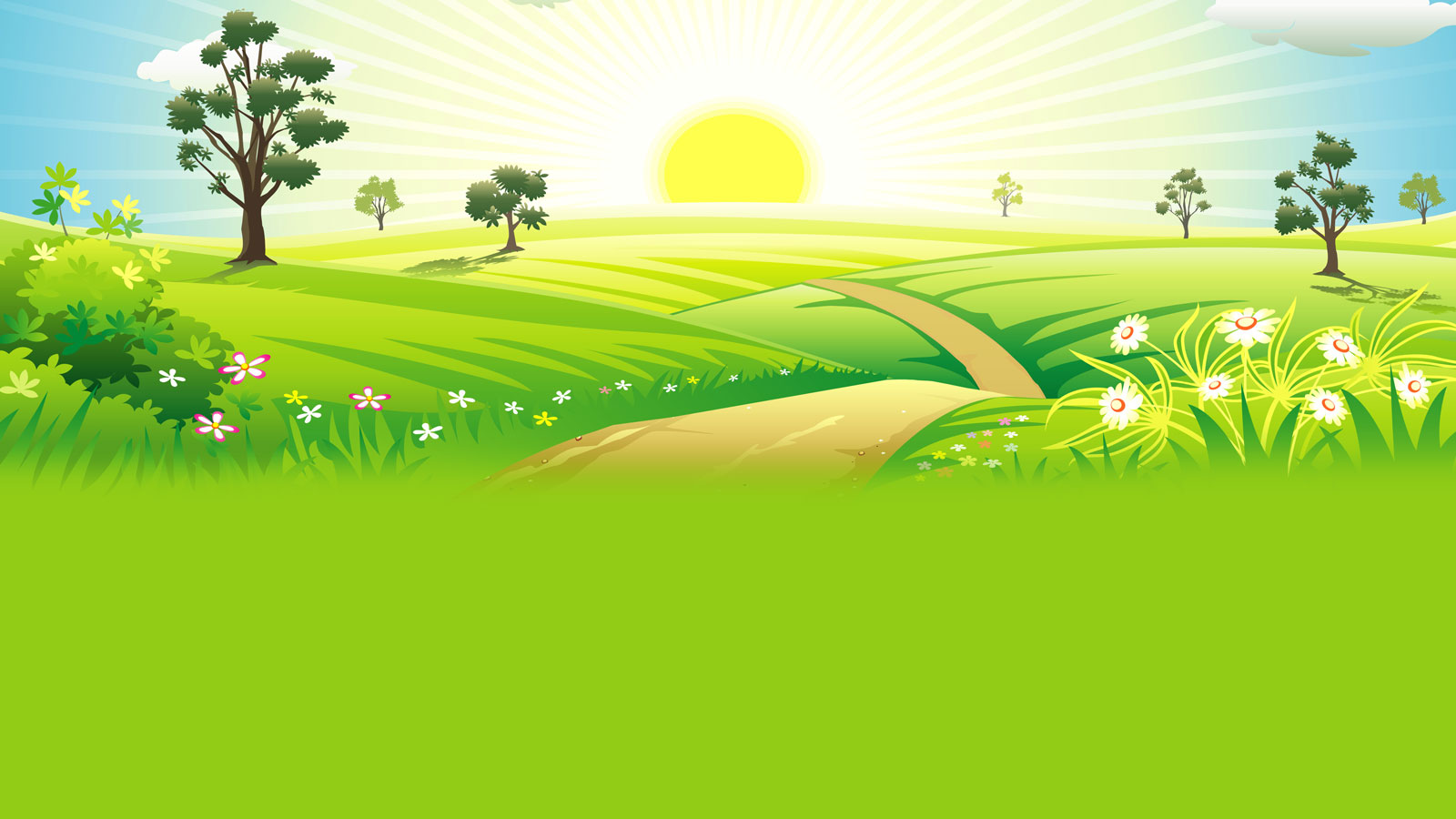 TRƯỜNG MẦM NON ĐẠI HỒNG
Lớp:BÉ 1
CHỦ ĐỀ: NGÀNH NGHỀ
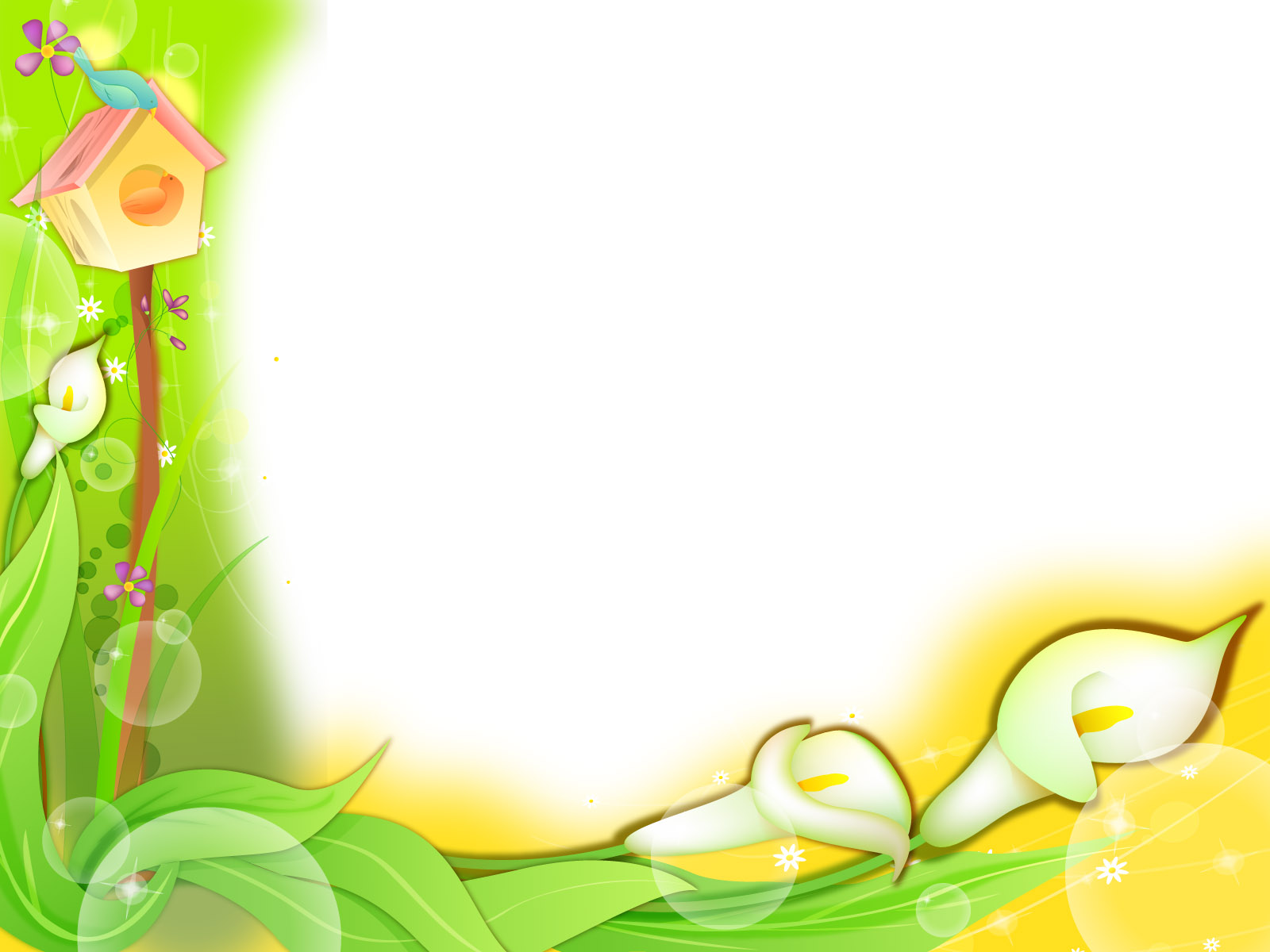 Hoạt động: KPKH
TRÒ CHUYỆN VỀ HẠT LÚA
Đề tài:
Người dạy: Phạm Thị Hiệp
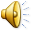 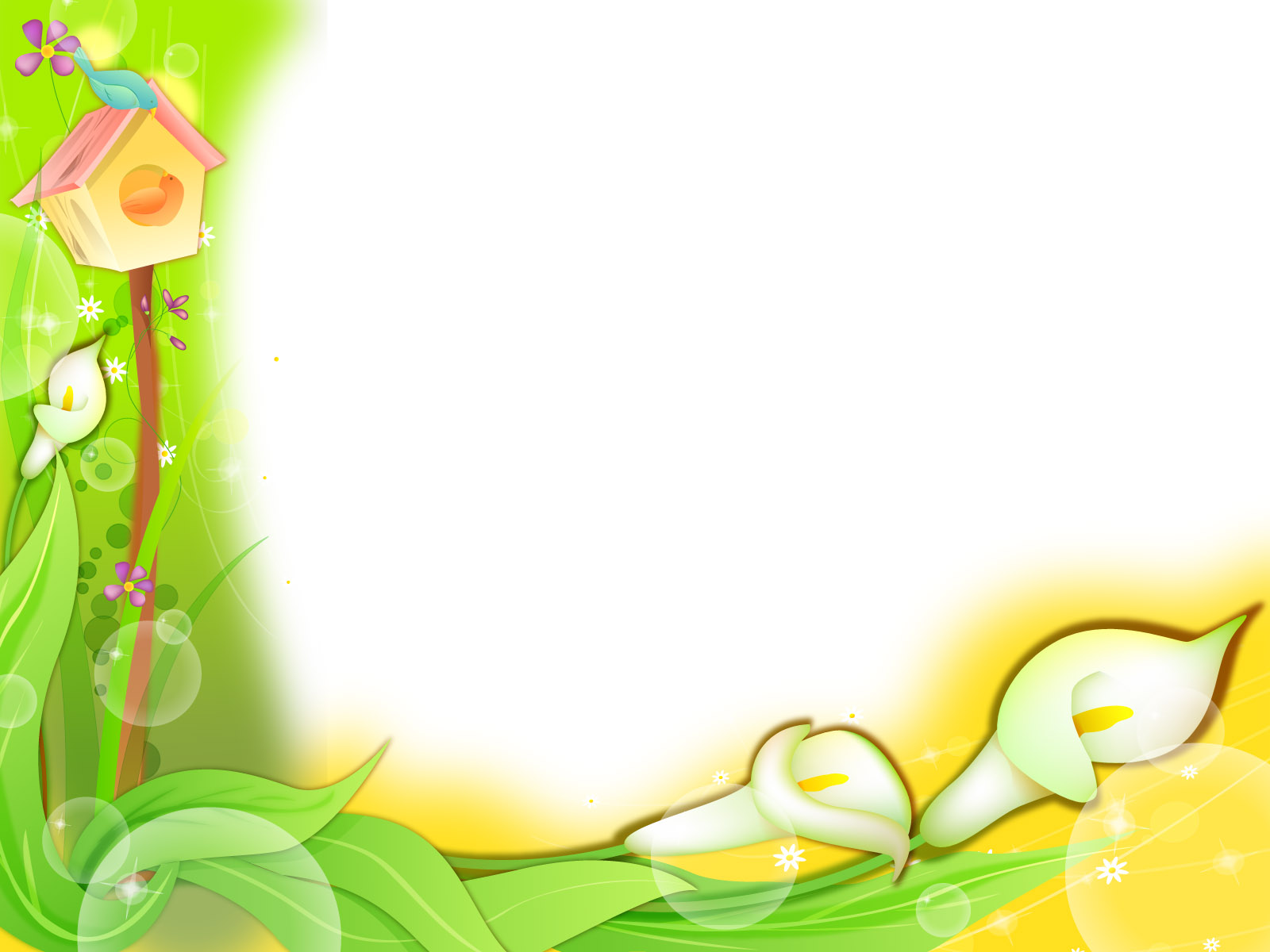 Hoạt động mở đầu: Câu đố
Nghề gì chân lấm tay bùn
Cho ta hạt gạo ấm no mỗi ngày?
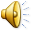 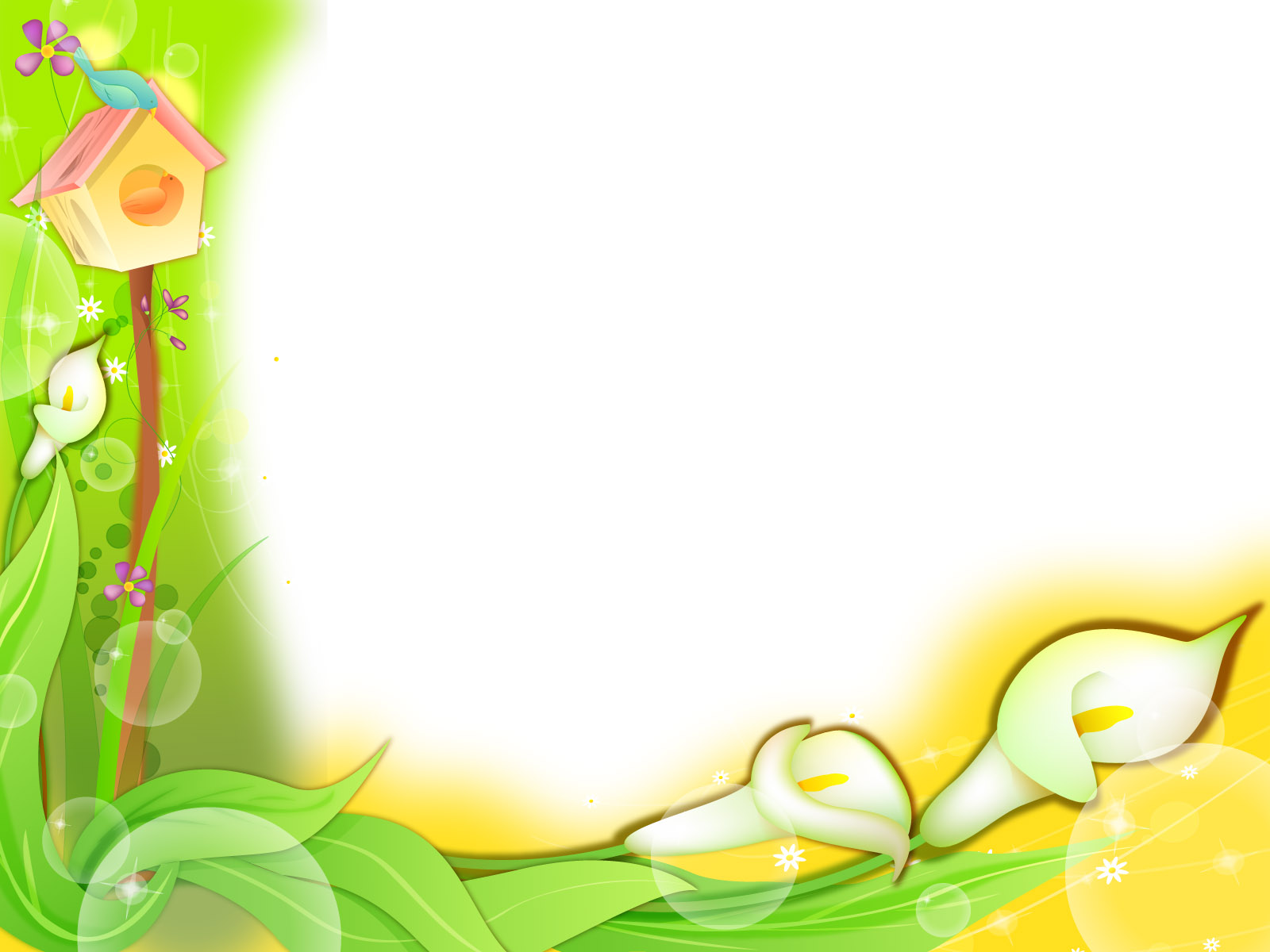 Hoạt động trọng tâm:
Xem tranh
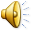 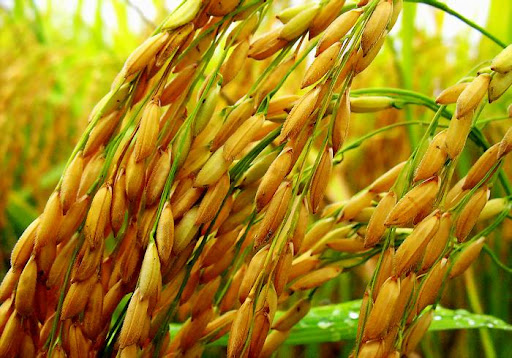 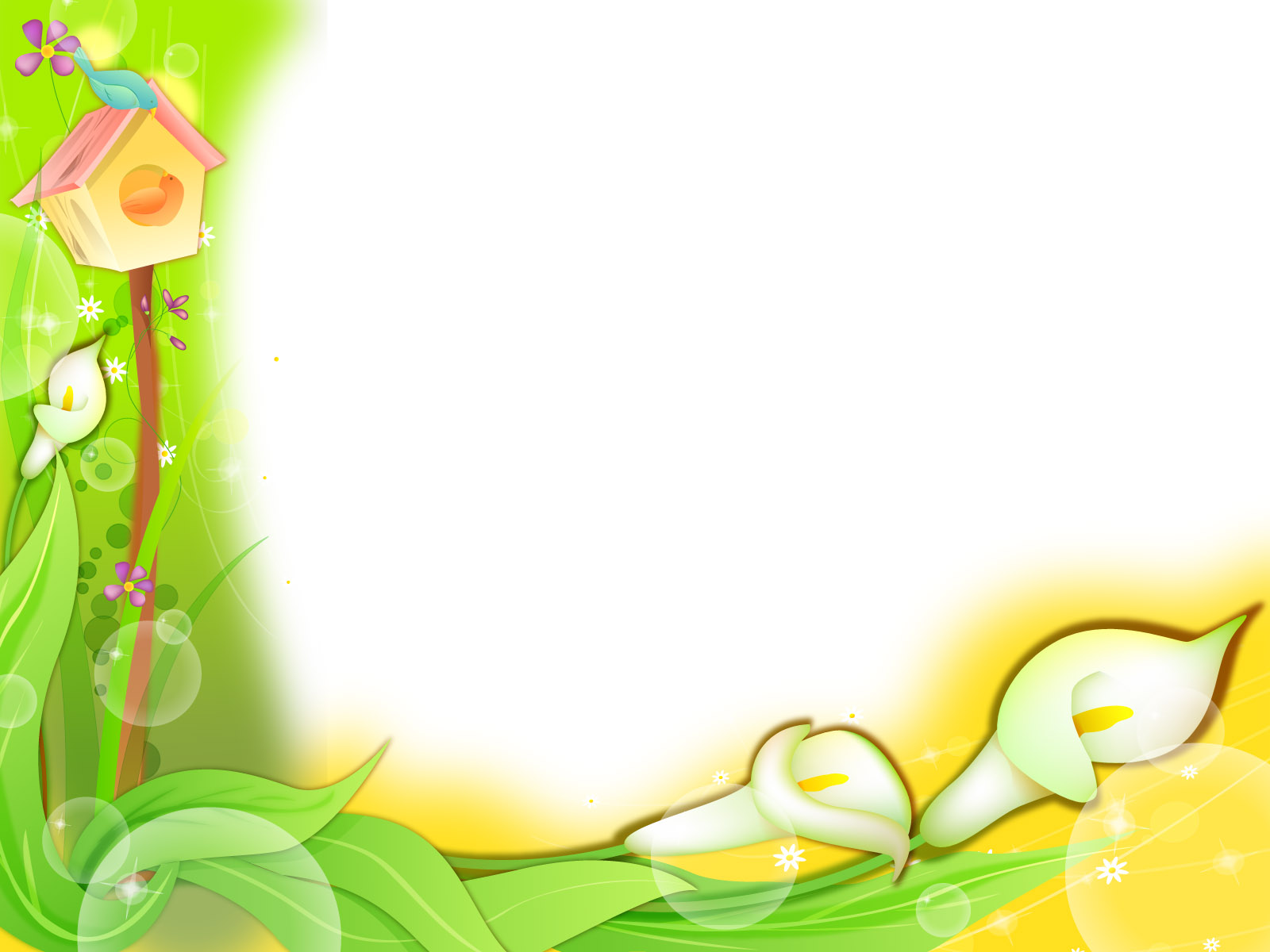 Cho trẻ sờ hạt lúa và nêu lên cảm nhận của mình
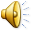 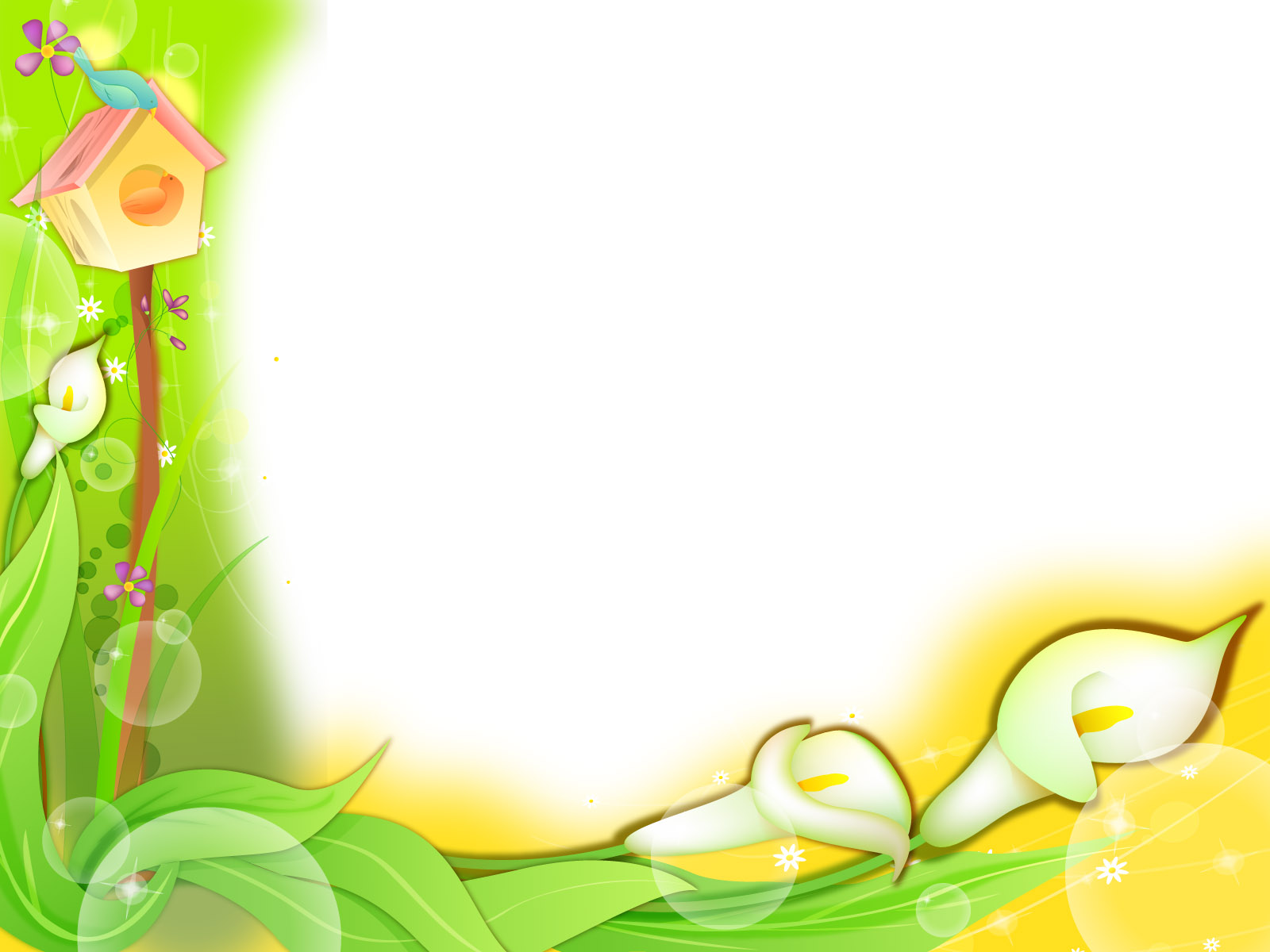 Quan sát một số sản phẩm khác của nghề nông
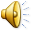 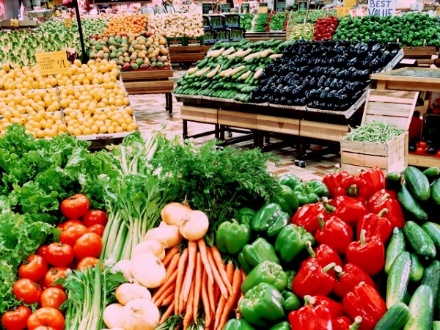 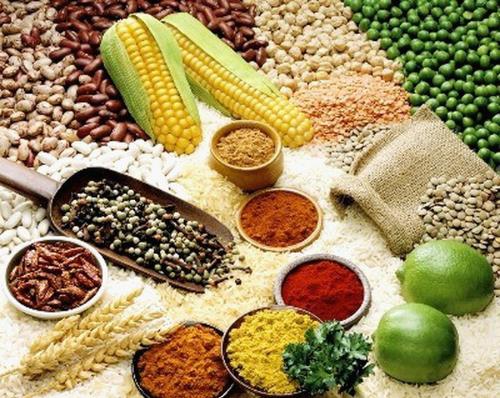 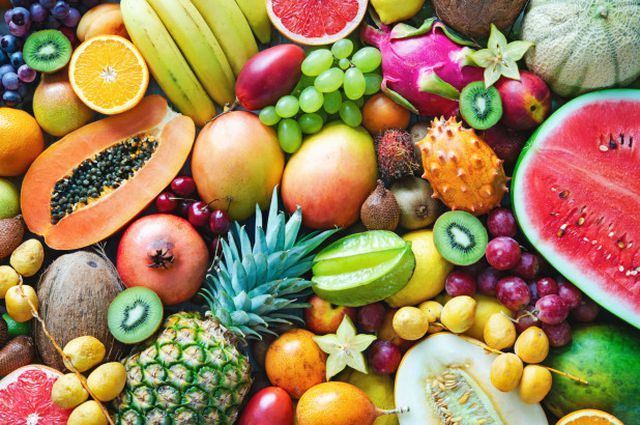 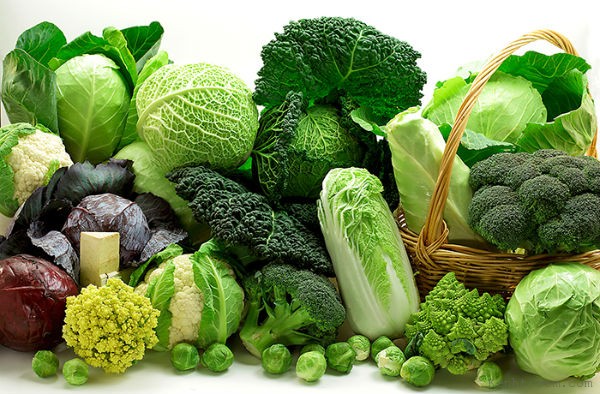 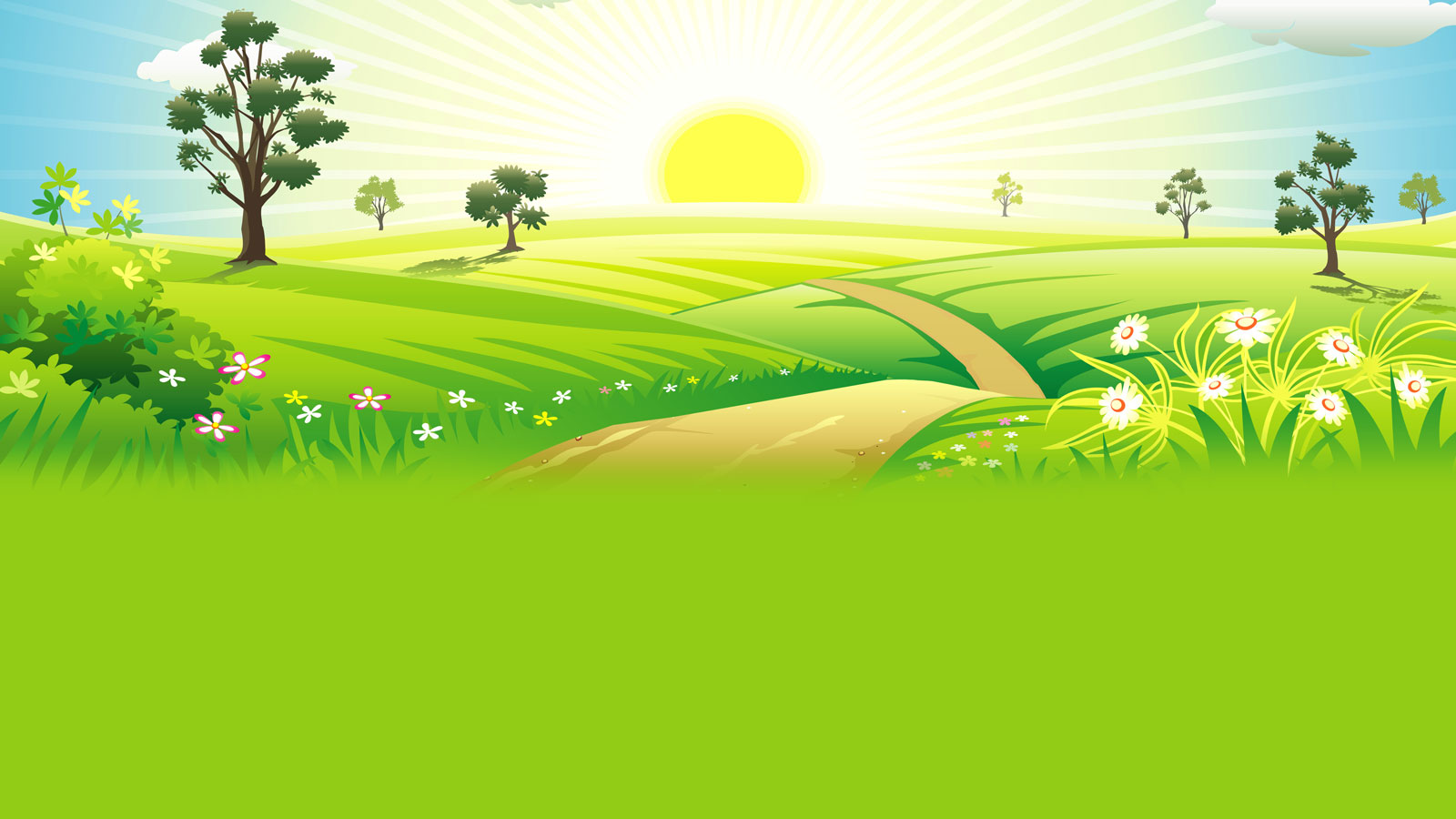 TRÒ CHƠI:
CHUYỂN LÚA VỀ KHO
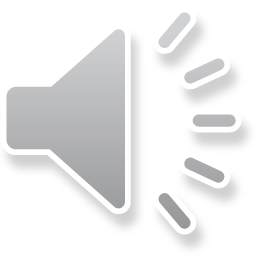 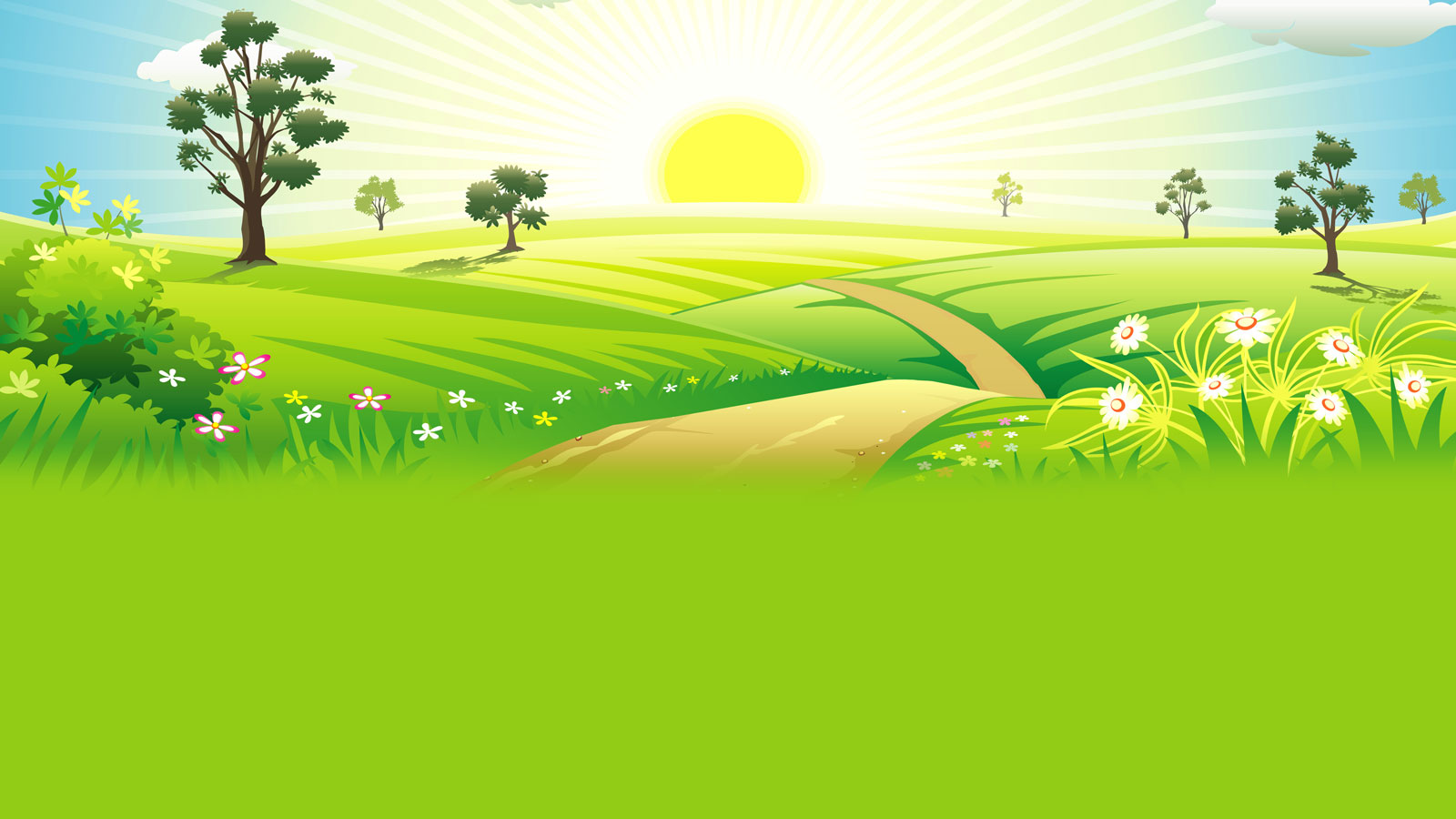 KẾT THÚC HOẠT ĐỘNG
Hát: “Ơn bác nông dân”
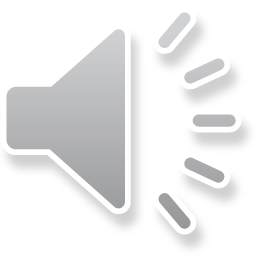